制作人：郝 文
MySQL数据库应用3
2020导学方案
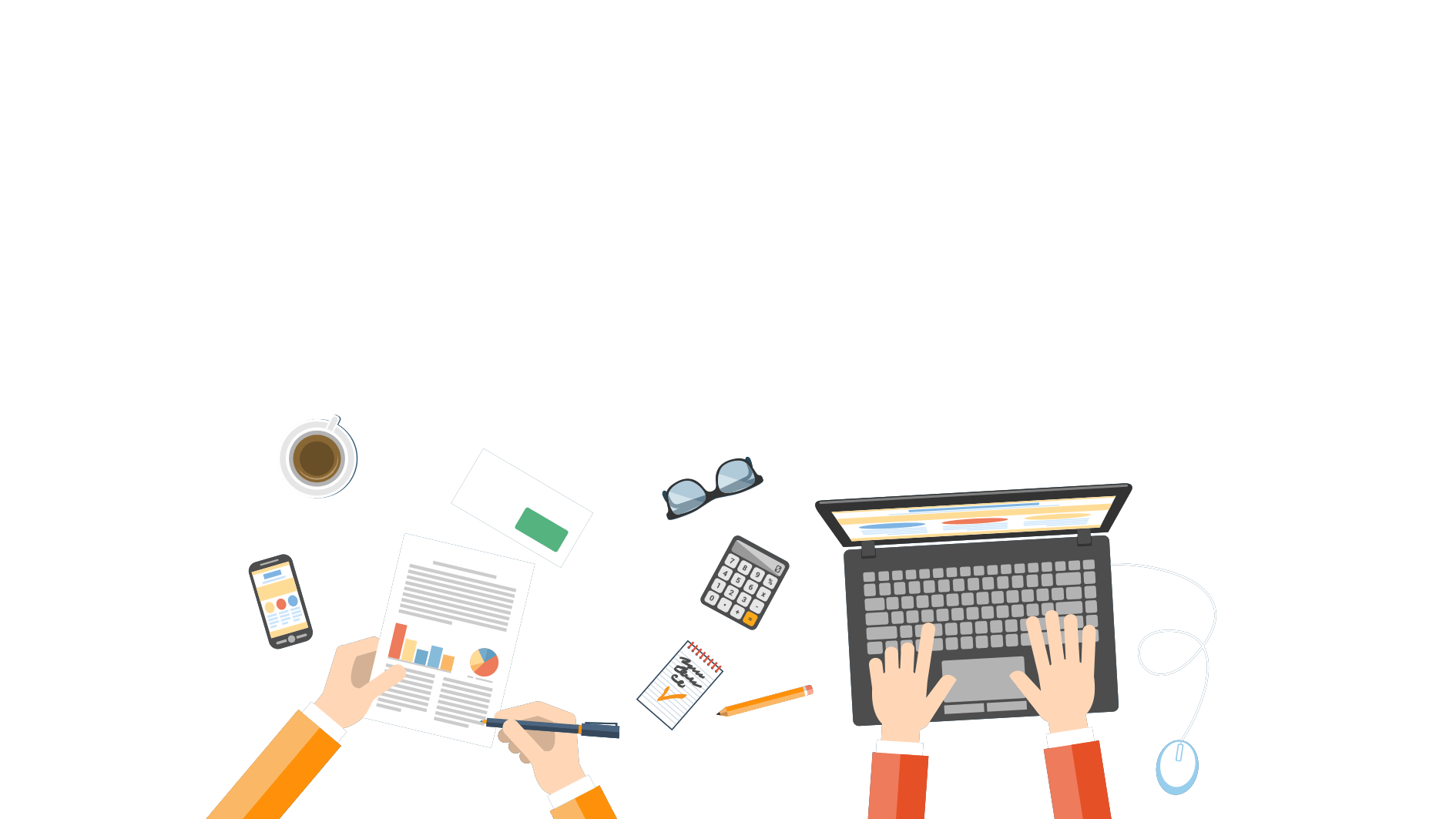 BUSINESSTEMPLATE
CONTENTS
1
2
3
4
5
PART ONE
PART TWO
如何登录平台学习
课程考核方式及学习方法
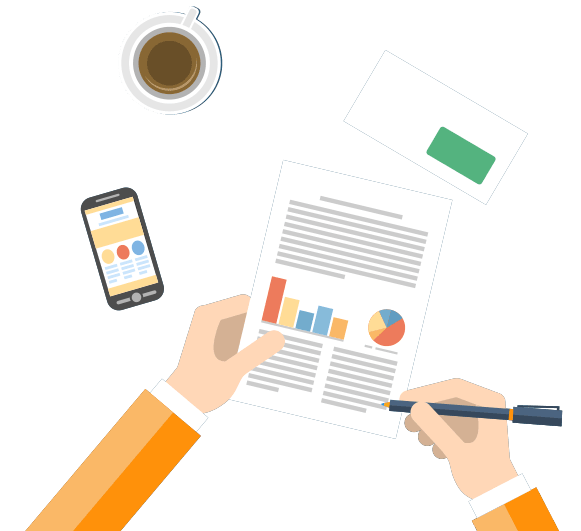 PART FOUR
PART THREE
论坛发贴方法及要求
完成形考任务方法
PART FIVE
导学教师联系方式
part1

如何登录学习平台
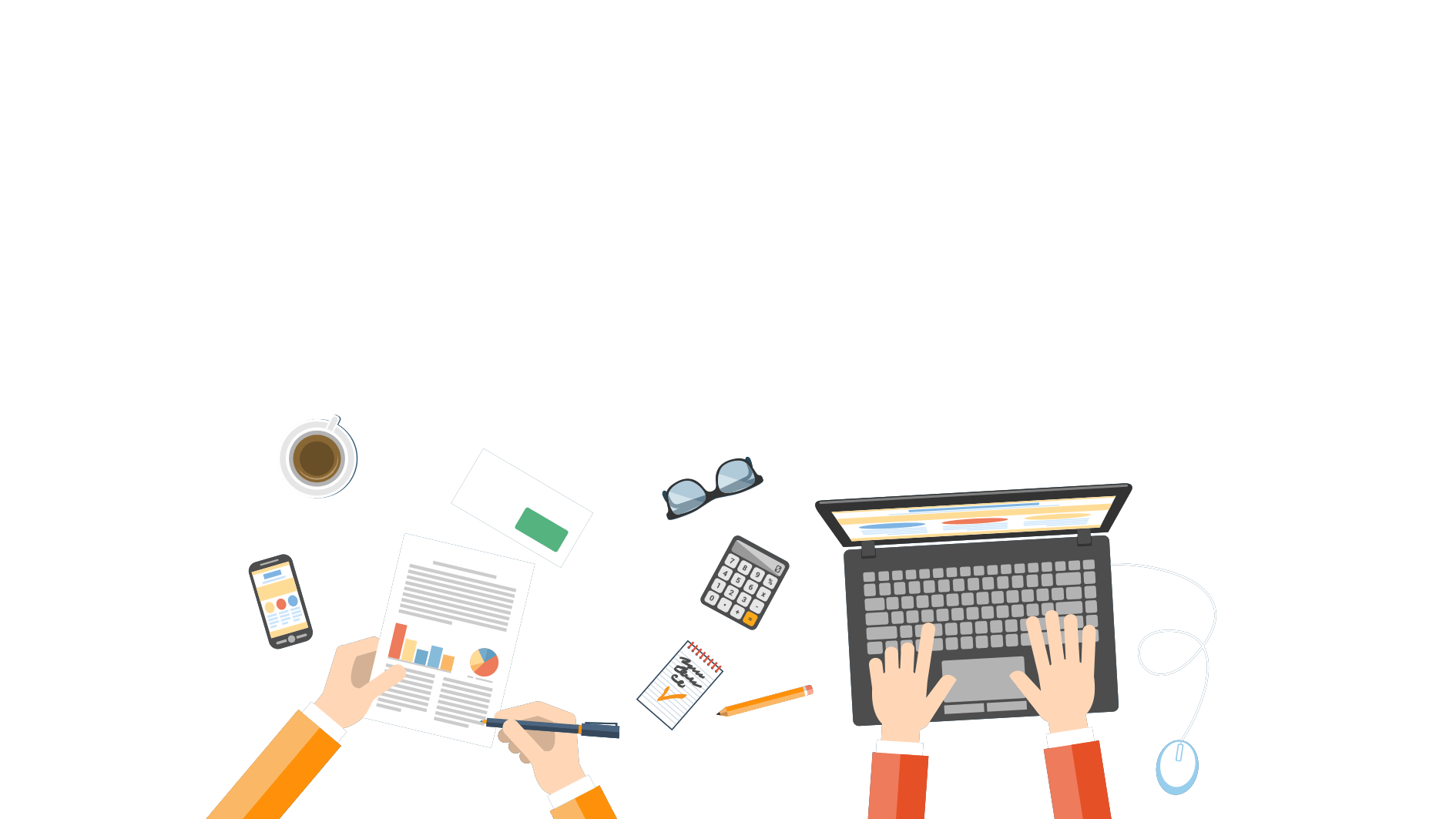 PART ONE
先打开国家开放大学学习平台，点击学生登录。
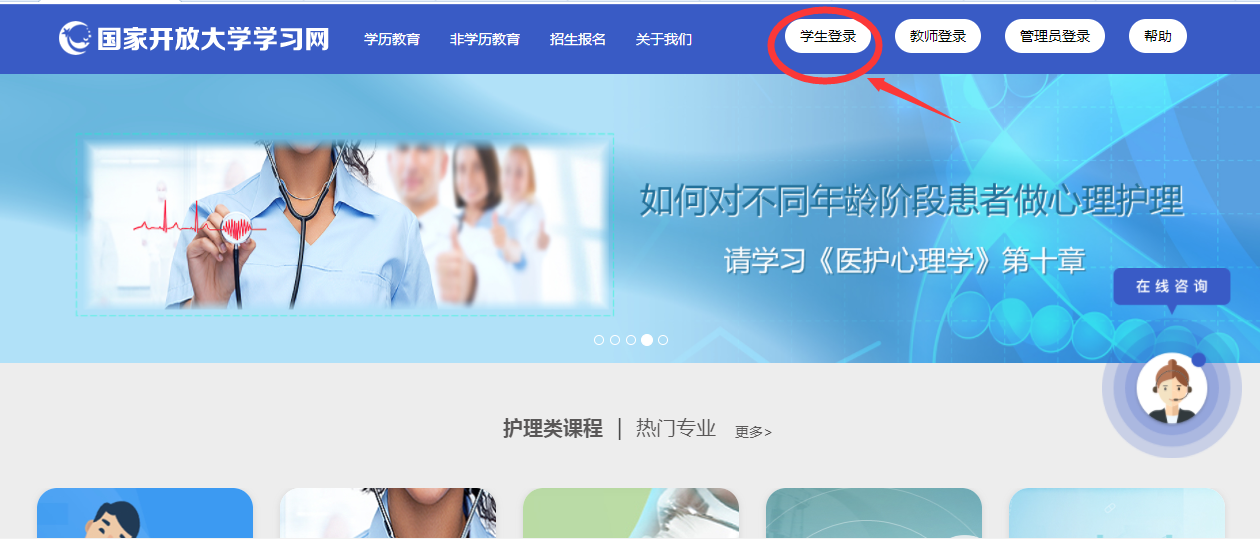 1
PART ONE
请输入用户名（学号），密码（出生年月日八位）。
1
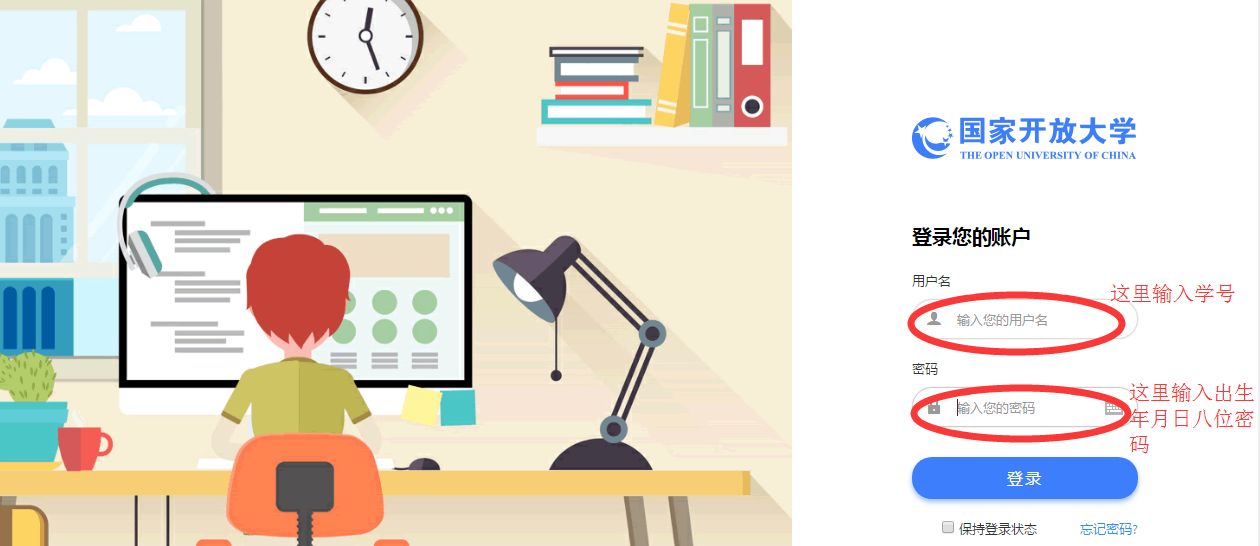 PART ONE
首先登录到学习页面，在所学课程中选择《MySQL数据库应用》点击进入。
1
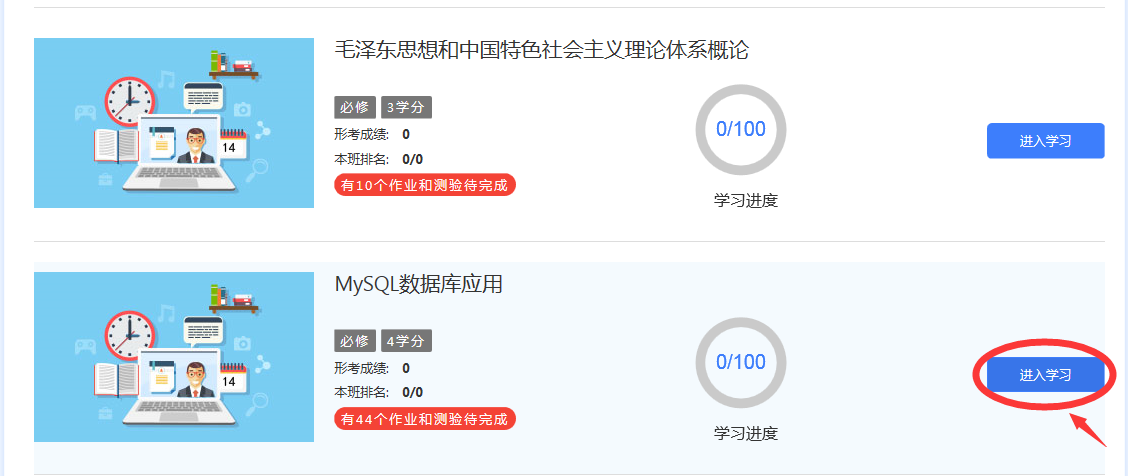 PART ONE
进入到课程学习主页。
1
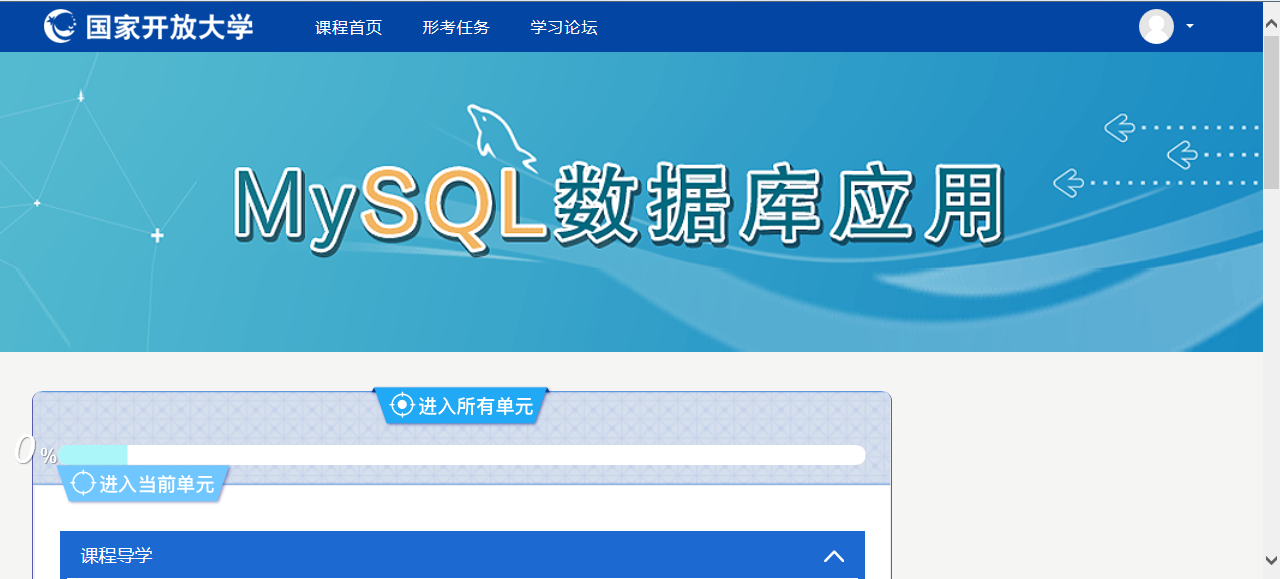 part2

课程考核方式及
   学 习 方 法
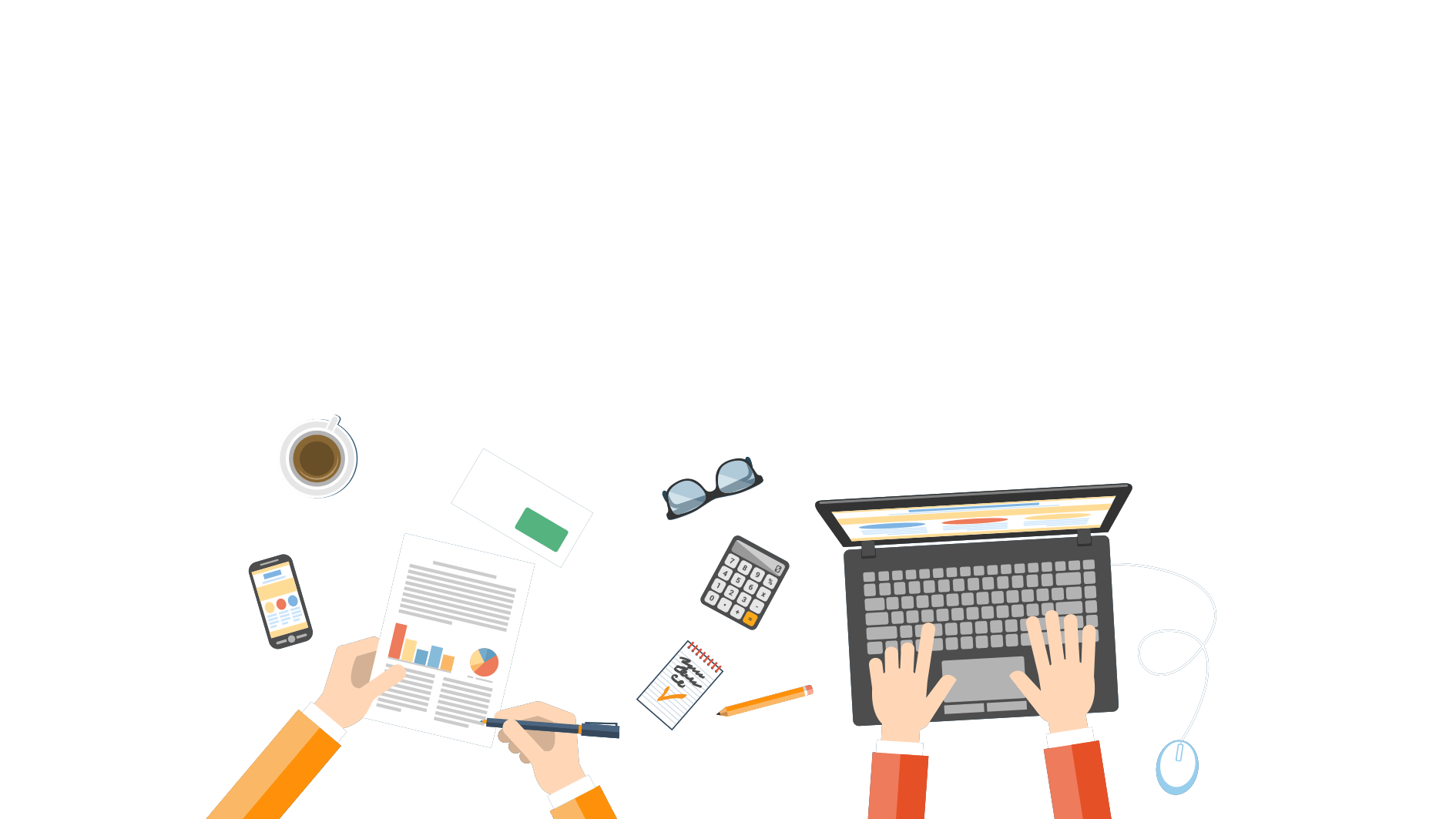 PART TWO
进入到课程学习主页，点击课程导学，查看课程学习方法。
2
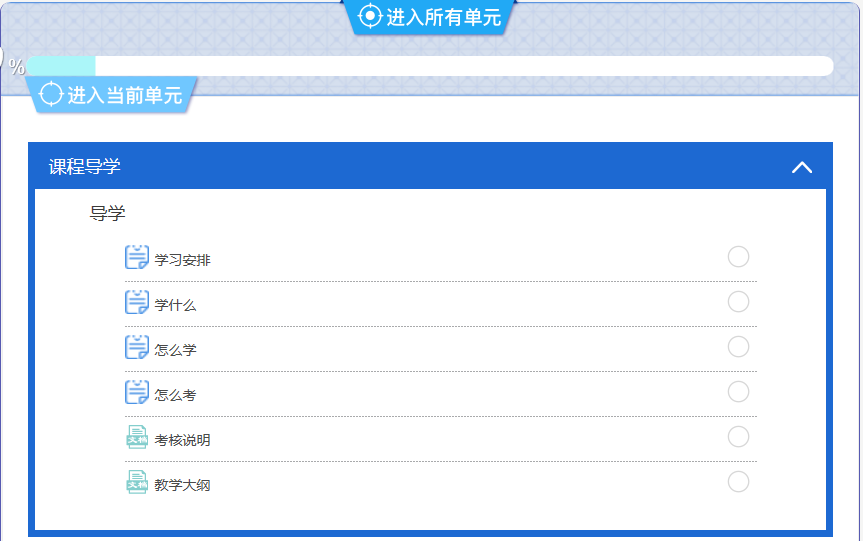 PART TWO
先点击课程导学里的学习安排，查看本门学习周期。
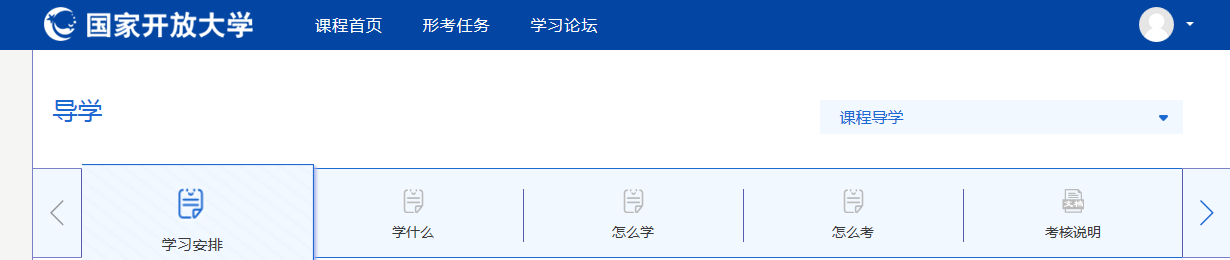 2
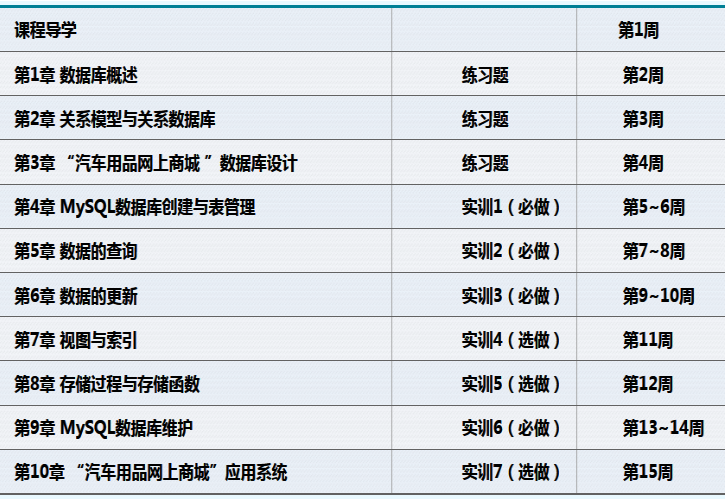 PART TWO
再点击课程导学里的学什么，了解课程学习目标。
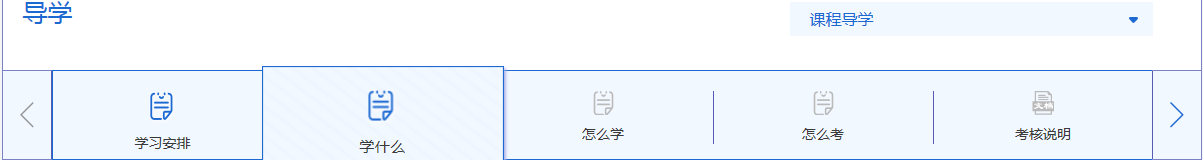 2
PART TWO
再点击课程导学里的怎么学，了解课程学习方法。
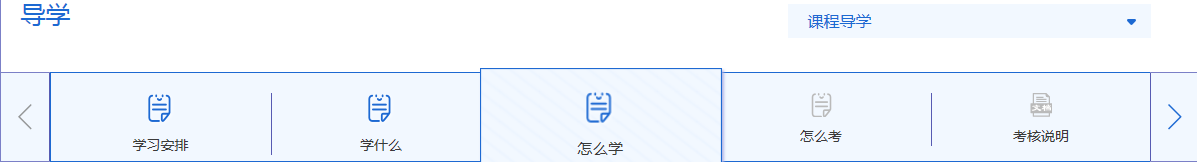 2
PART TWO
再点击课程导学里的怎么考，了解课程考试形式。
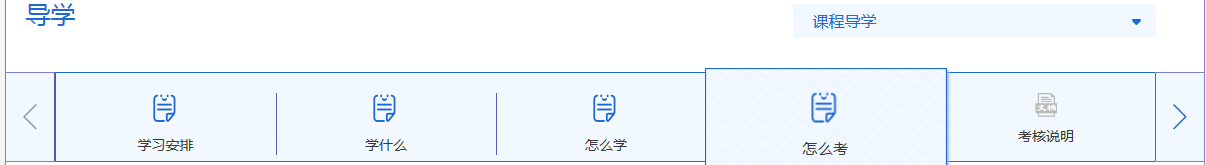 2
PART TWO
进入到课程学习主页，点击课程导学，查看课程学习内容。
2
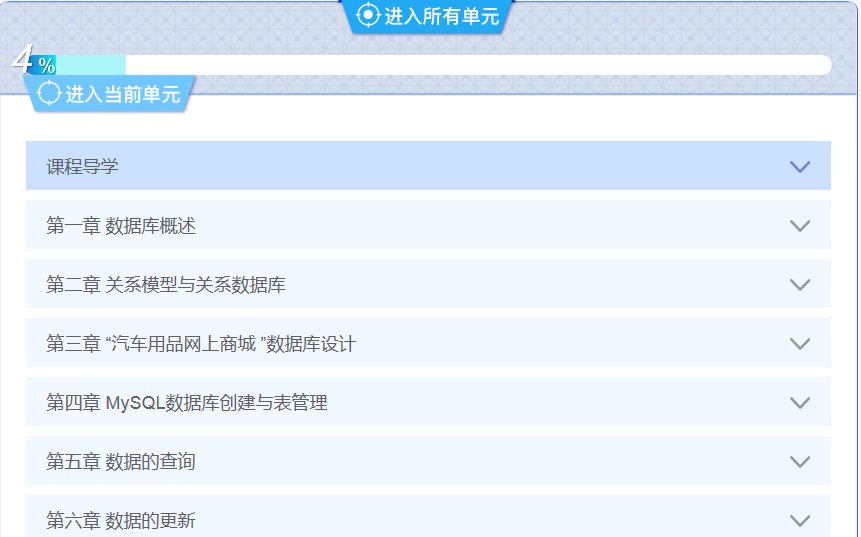 PART TWO
以第一章为例，分别点开每个学习内容学习，学习后标记会打一个对勾，每节都有即学即练需要做。
2
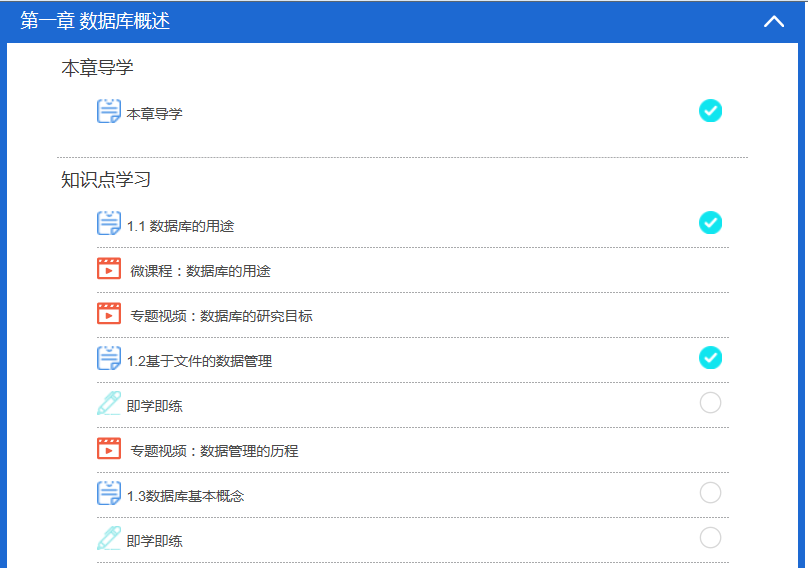 PART TWO
点击这里下拉式菜单进行各章节内容的学习。
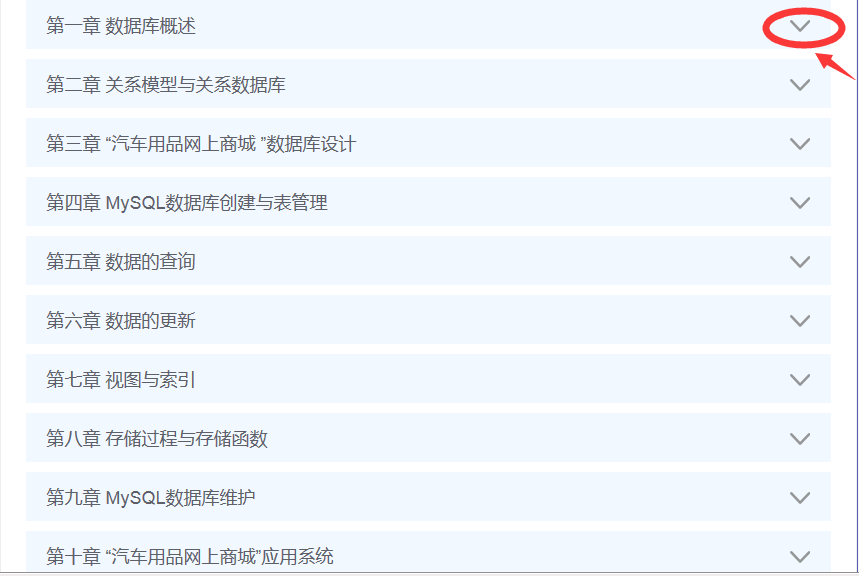 2
part3

完成形考任务方法
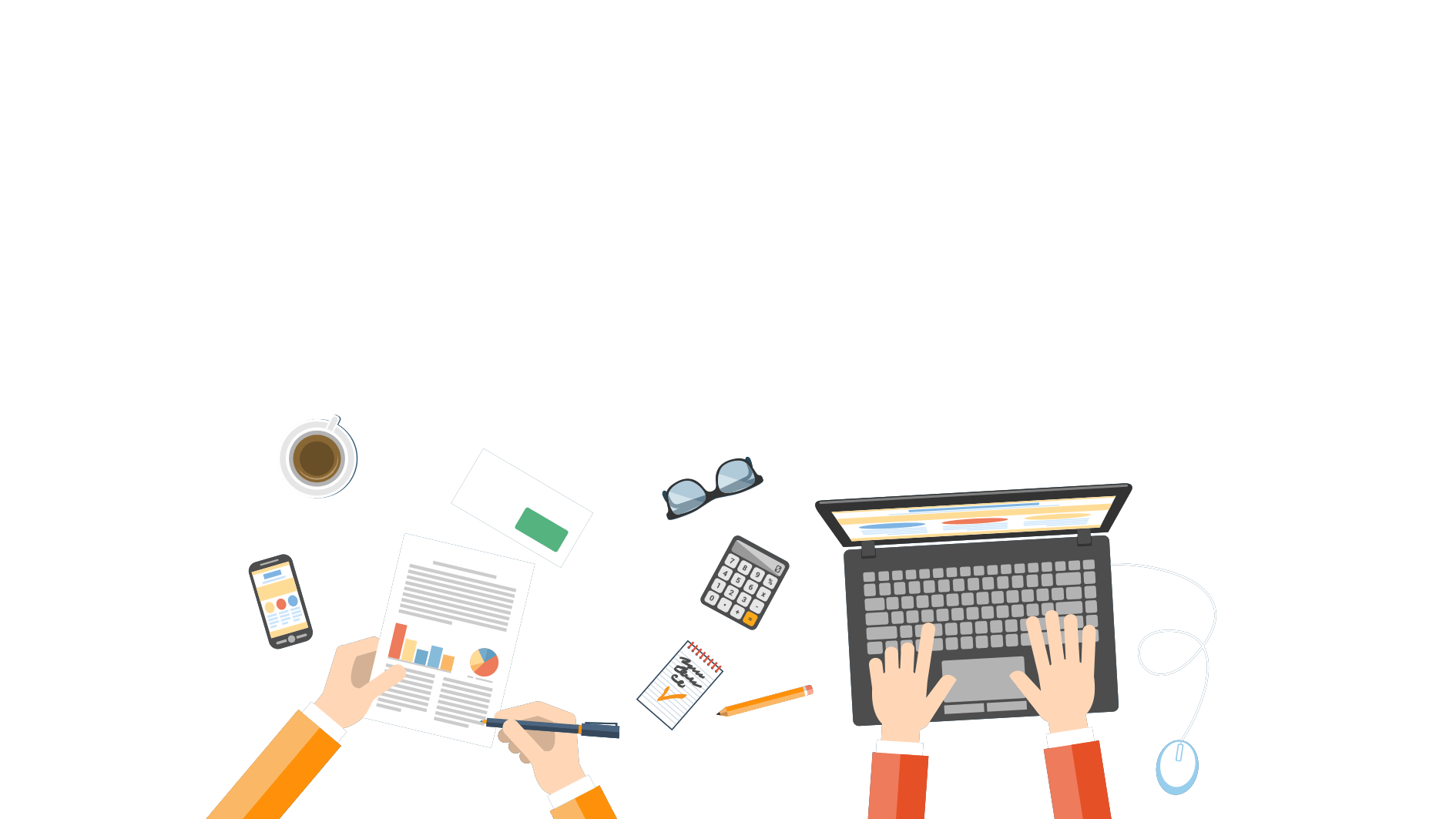 PART THREE
点击这里来完成形考作业。
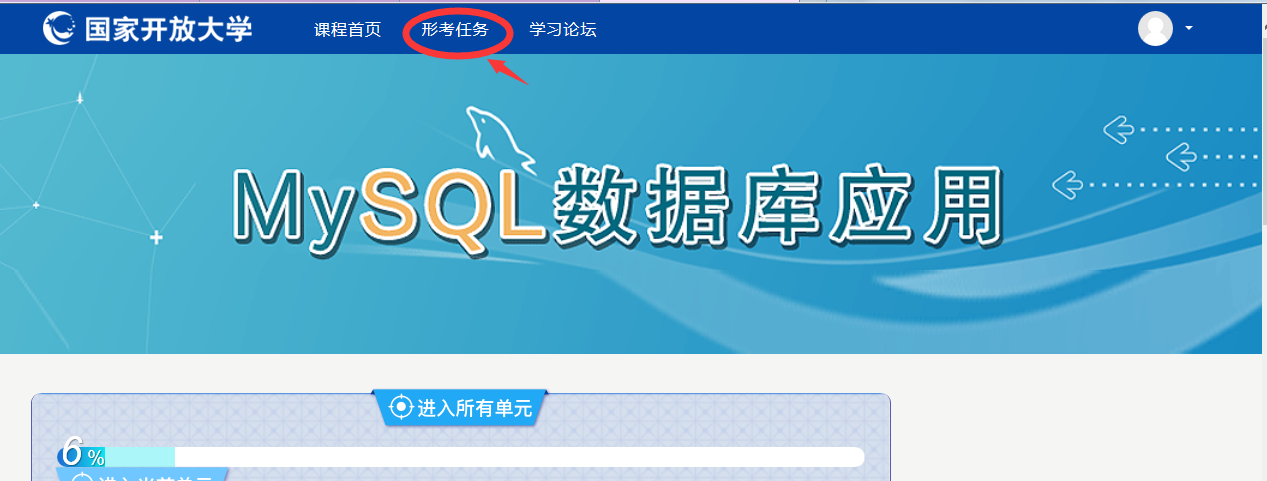 3
PART THREE
点击这里进入第一章形考任务，拉动滚动条依次完成每个章节的任务。
3
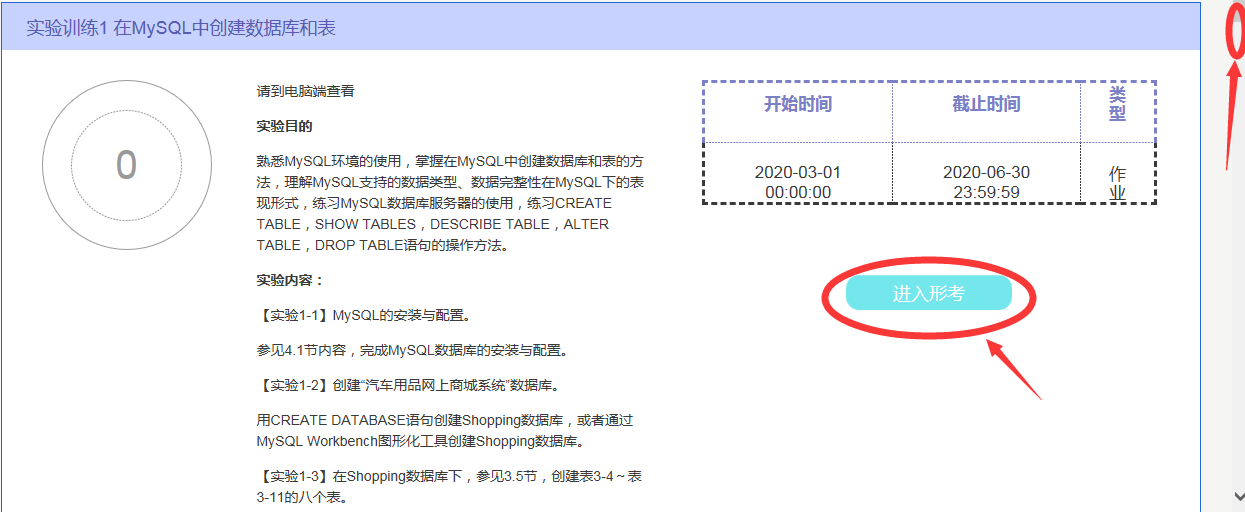 PART THREE
本门课程作业是实验，提交作业是实验报告，点击添加提交来添加你写好实验报告。
3
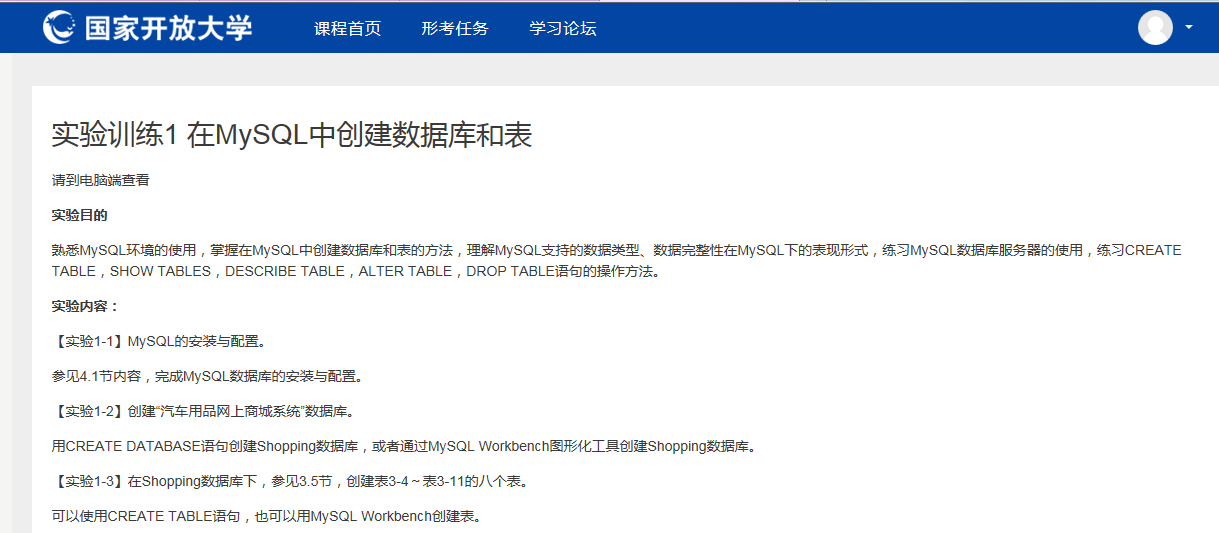 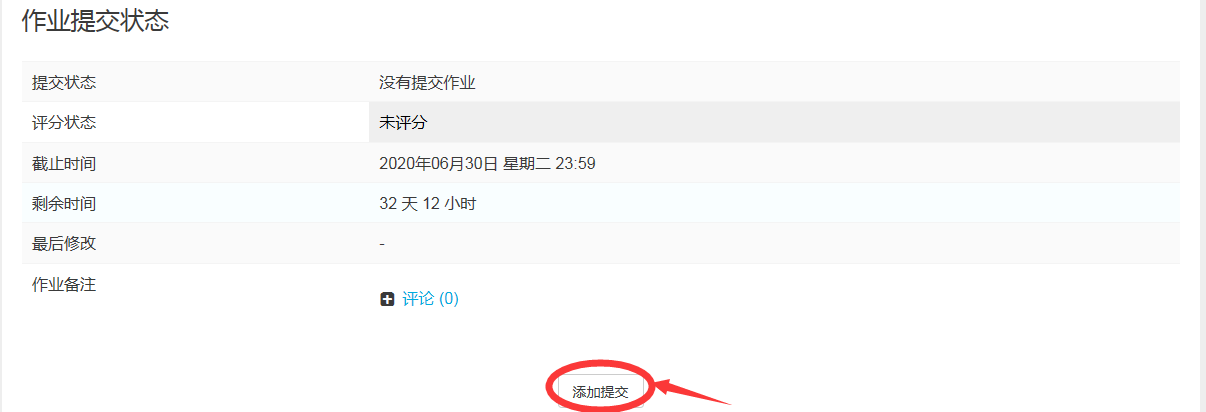 PART THREE
最多可以上传一个附件，如果有多个文件需要打包上传，也可以通过拖放文件来上传，最后点击保存更改。
3
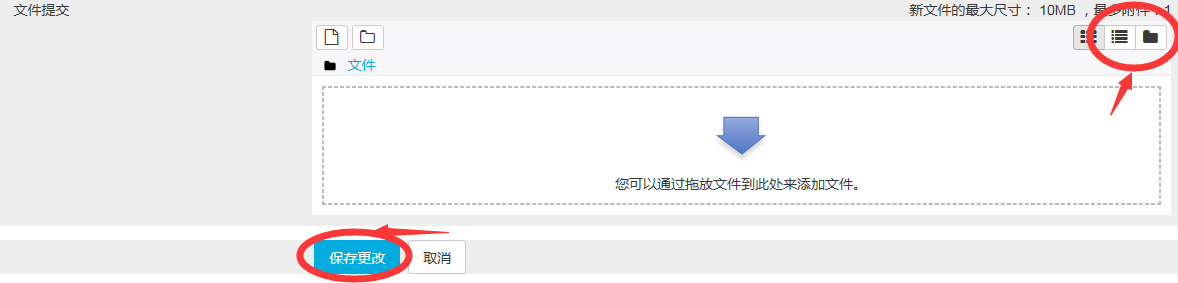 PART THREE
作业参考答案可以在榆林电大导学助学栏目下载。
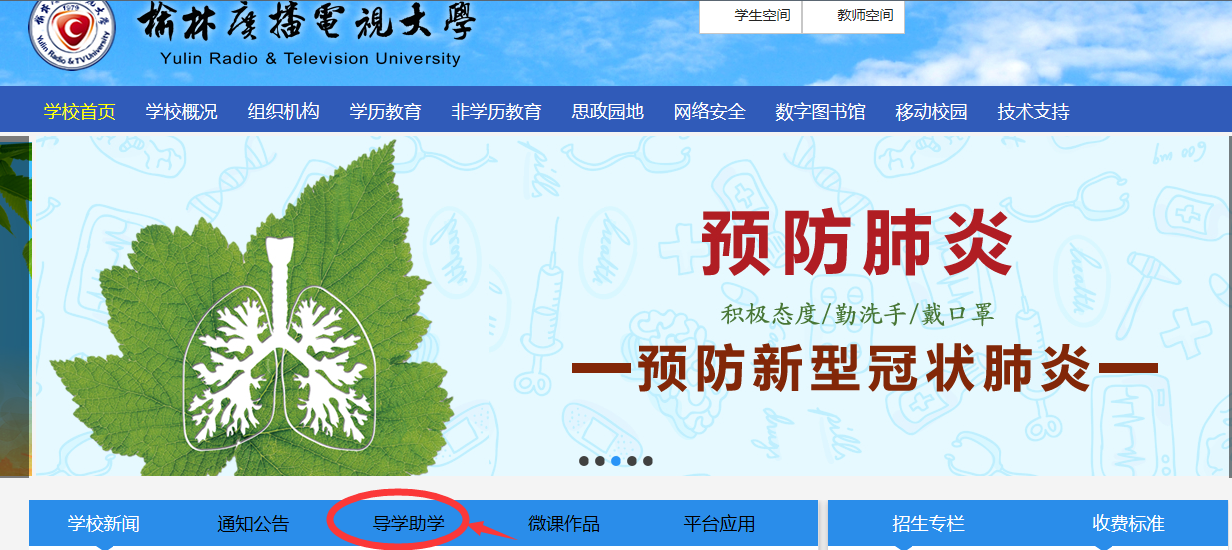 3
part4

论坛发贴方法及要求
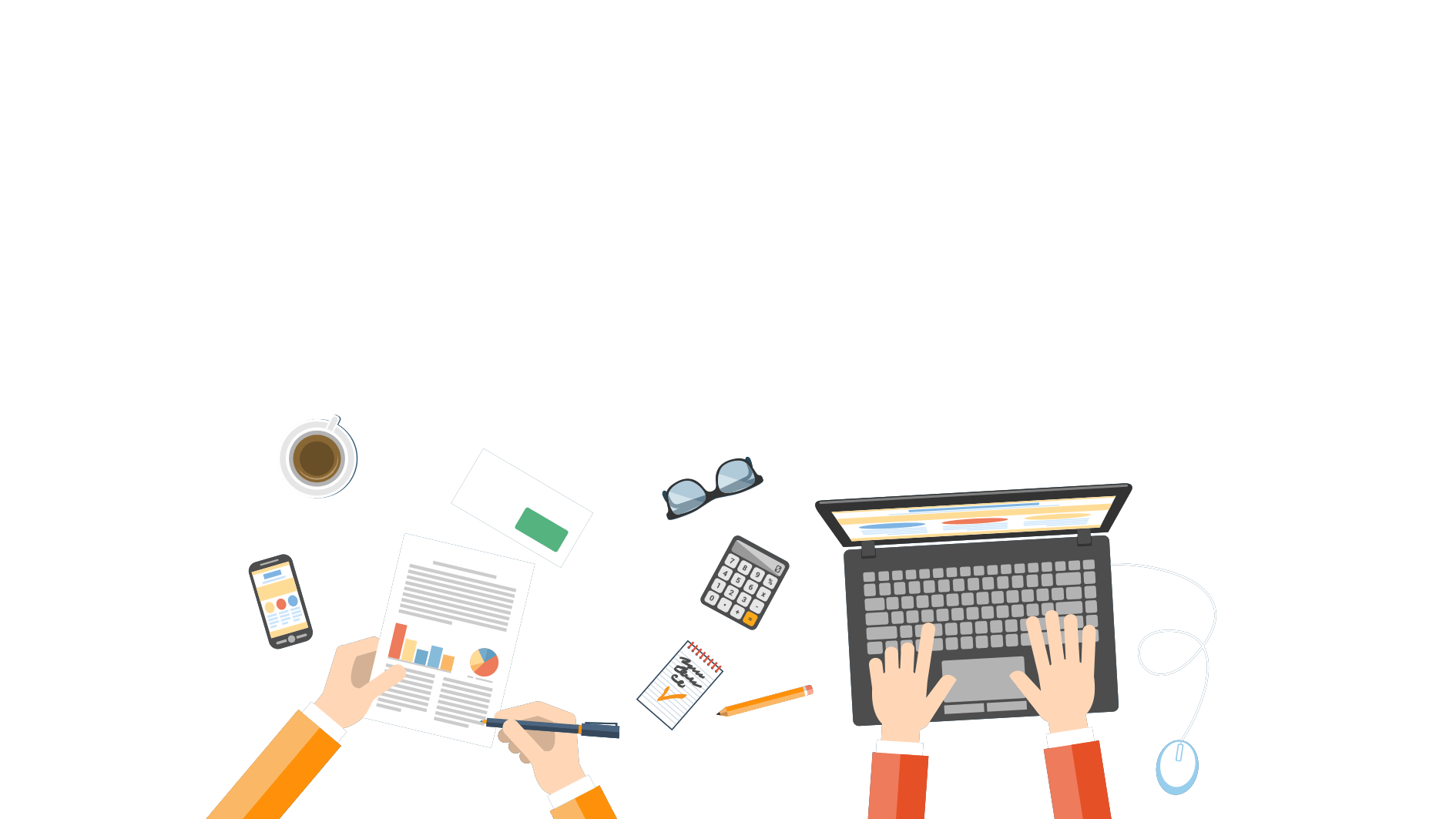 PART FOUR
点击这里开始学习讨论。
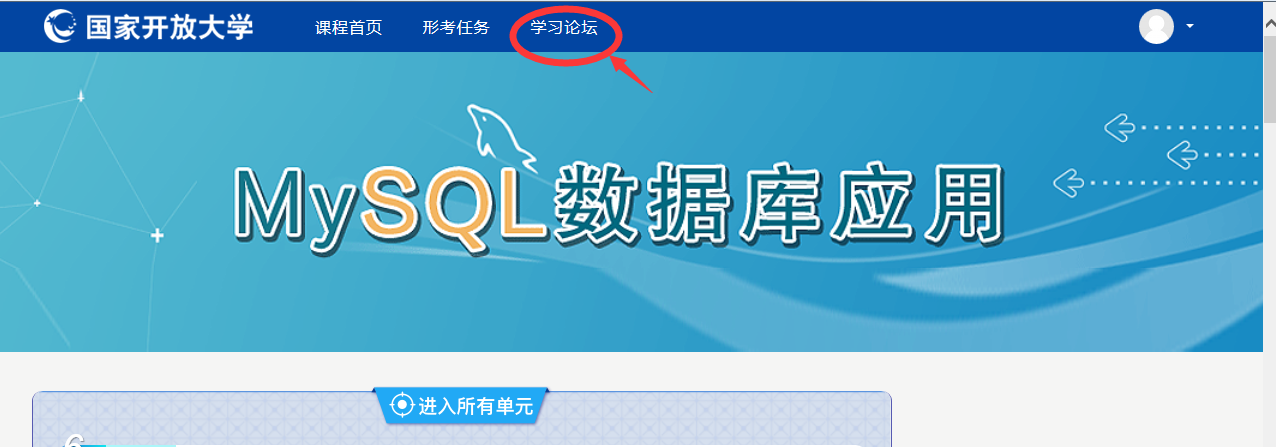 4
PART FOUR
点击这里开始学习讨论。
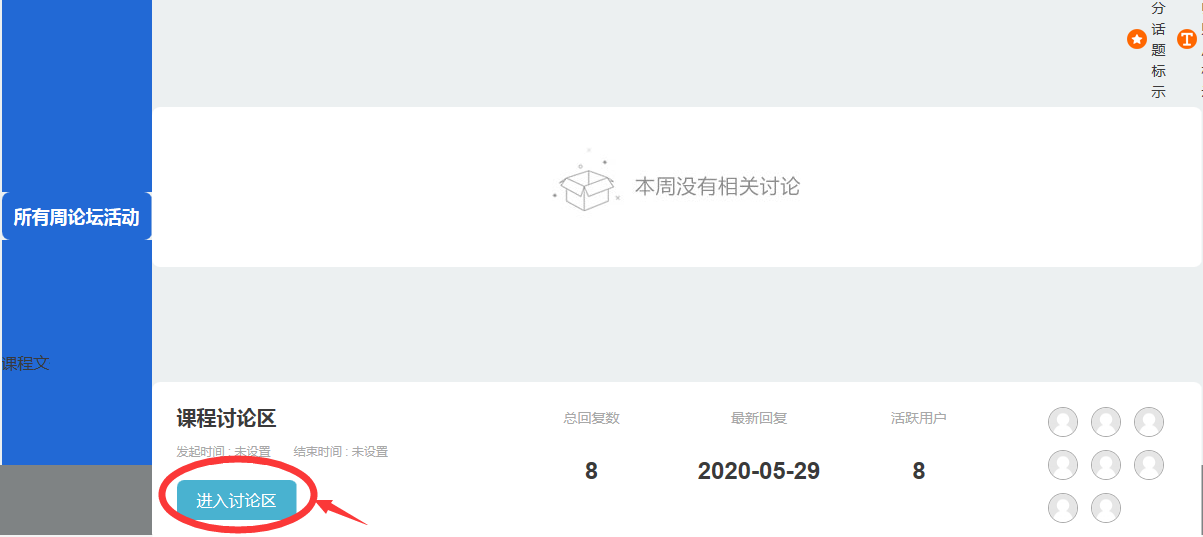 4
PART FOUR
点击开启一个新话题开始讨论学习。
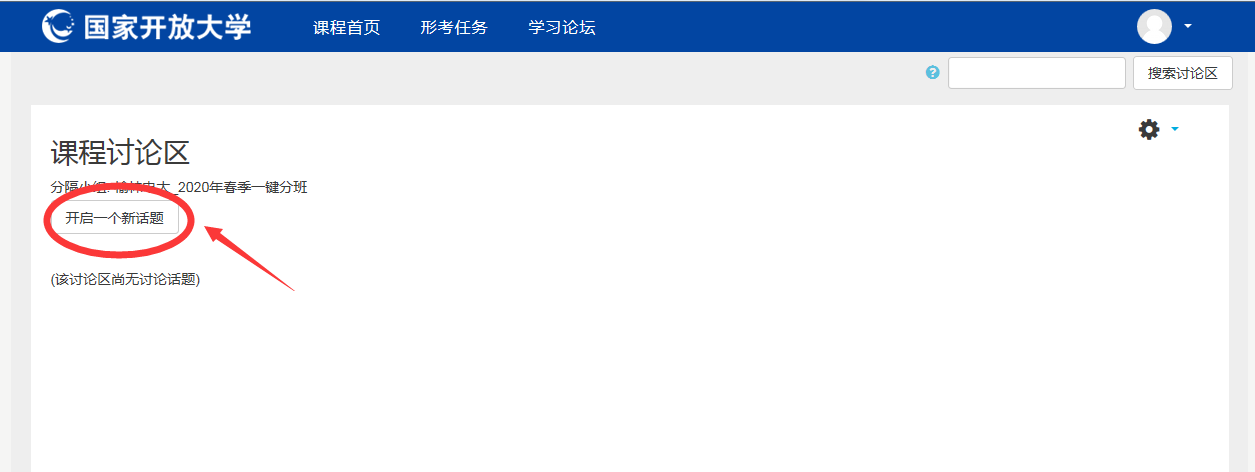 4
PART FOUR
在这里填写你要问的问题，主题和正文都要填写。
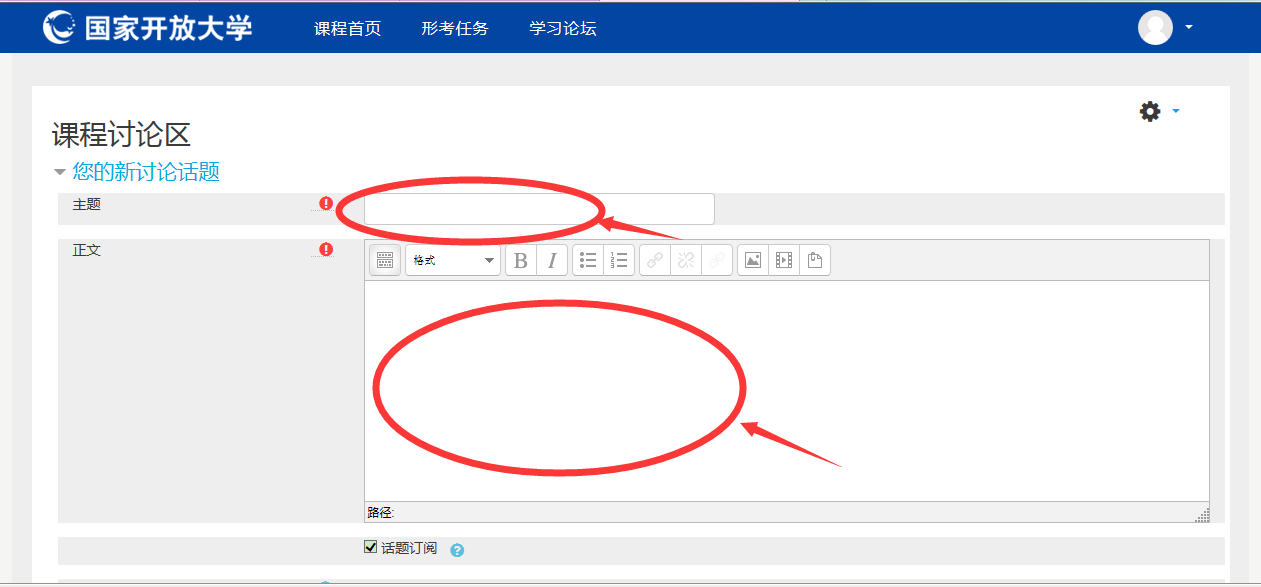 4
PART FOUR
最后点击发到讨论区上，完成一个贴子。
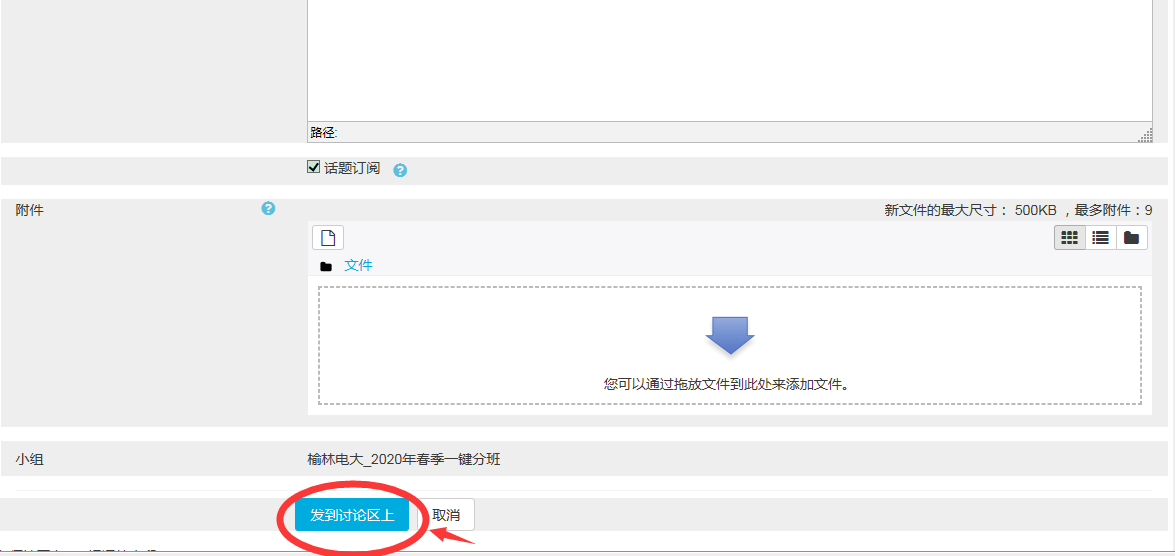 4
PART FOUR
温 馨 提 示
4
该门课程发贴至少十贴以上
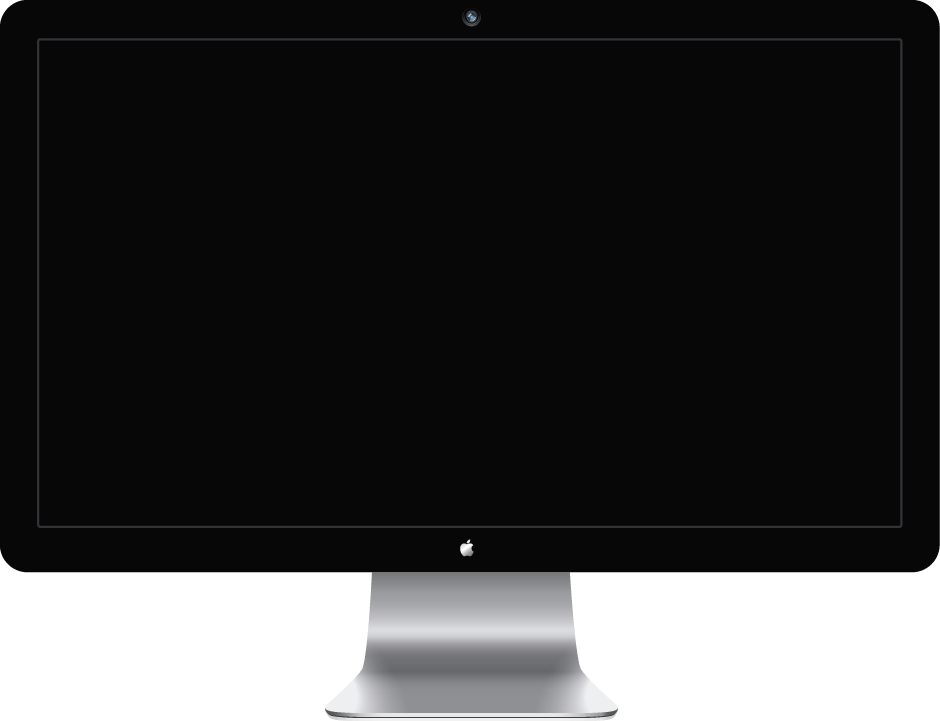 PART FIVE
辅导老师联系方式
5
联系我们：如在学习过程中遇到问题，可以随时联系到课程任课教师，用QQ或者微信、打电话咨询，到学校来请教等方式都可以进行学习。
QQ号码：1248852260
微信号码与手机同号：18992202660
制作人：郝 文
祝同学们圆满完成    学  习  任  务！
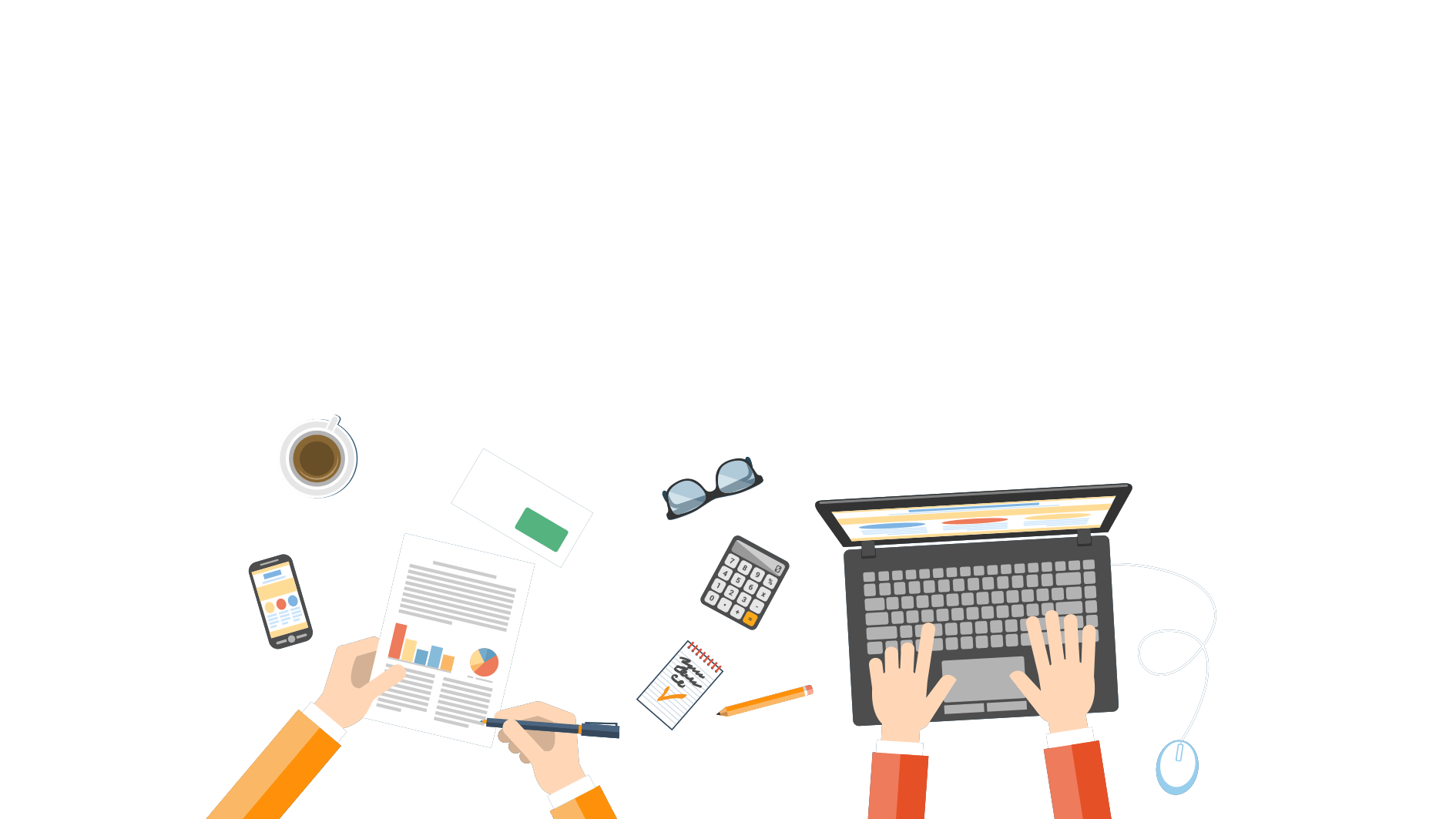